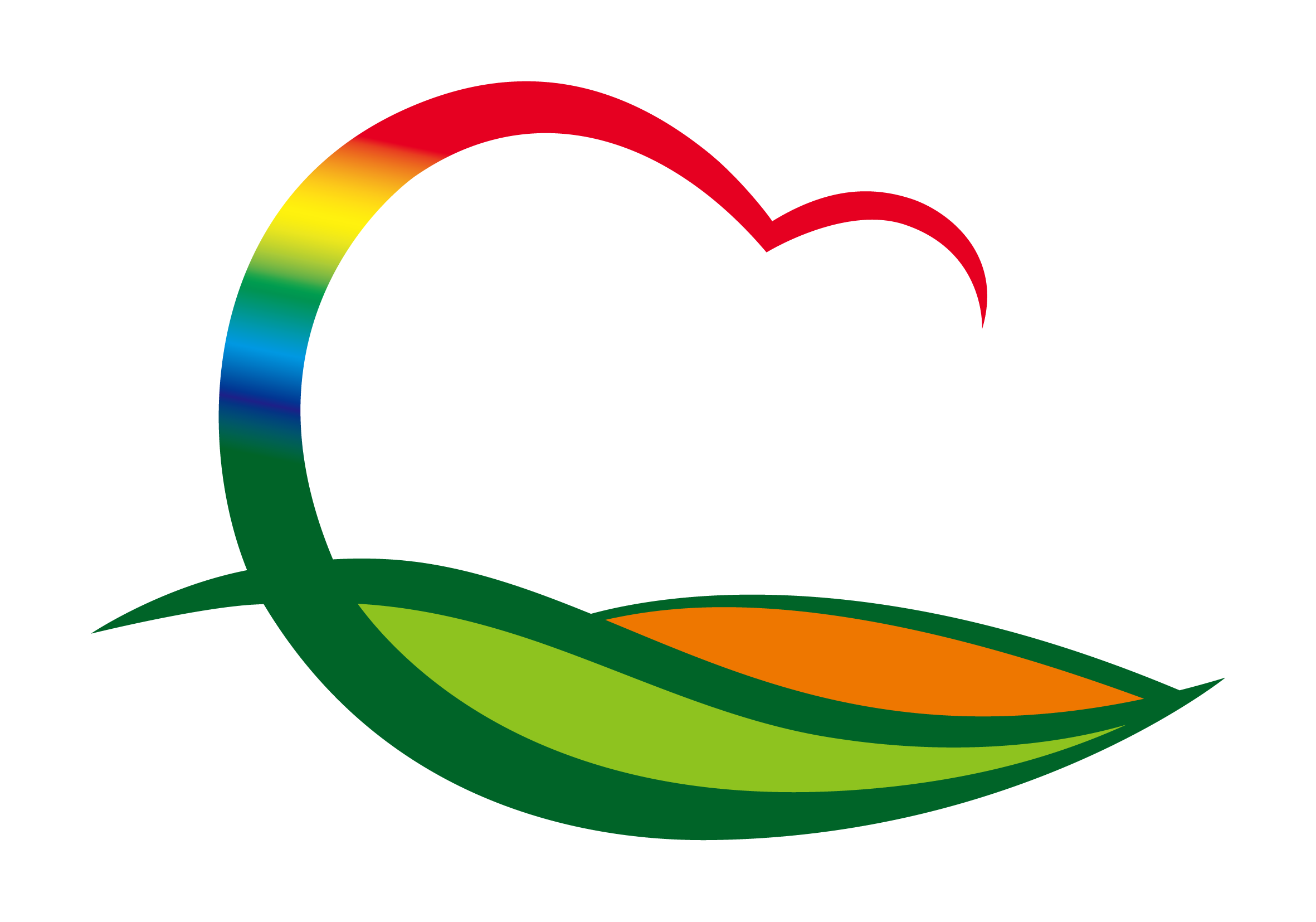 월간업무 추진계획
( 2023. 7. 1. ~ 7. 31.)
1. 찾아가는 사전 컨설팅 감사  
7. 5.(수) ~ 7. 11.(화) / 상설감사장  / 도(道) 감사관실 3명
사전 컨설팅 감사 출장 상담
2. 의원간담회
7. 6.(목) , 7. 27.(목) 10:00 / 위원회 회의실
3. 2024년(23년 실적) 시군종합평가 정성지표 담당자 교육
7. 12.(수) 09:30 / 소회의실 / 팀장 및 담당자
4. 제315회 영동군의회 임시회
7. 17.(월) ~ 7. 25.(화) / 본회의장 및 위원회회의실
 2023년도 상반기 군정추진실적 보고 및 일반안건 등
5. 7월 「찾아가는 무료 법률상담실」운영 
7. 24.(월) 11:00 ~ 12:00 / 학산면사무소 
이세종 변호사 / 민사·형사 ·행정 ·가사소송, 법령해석 등